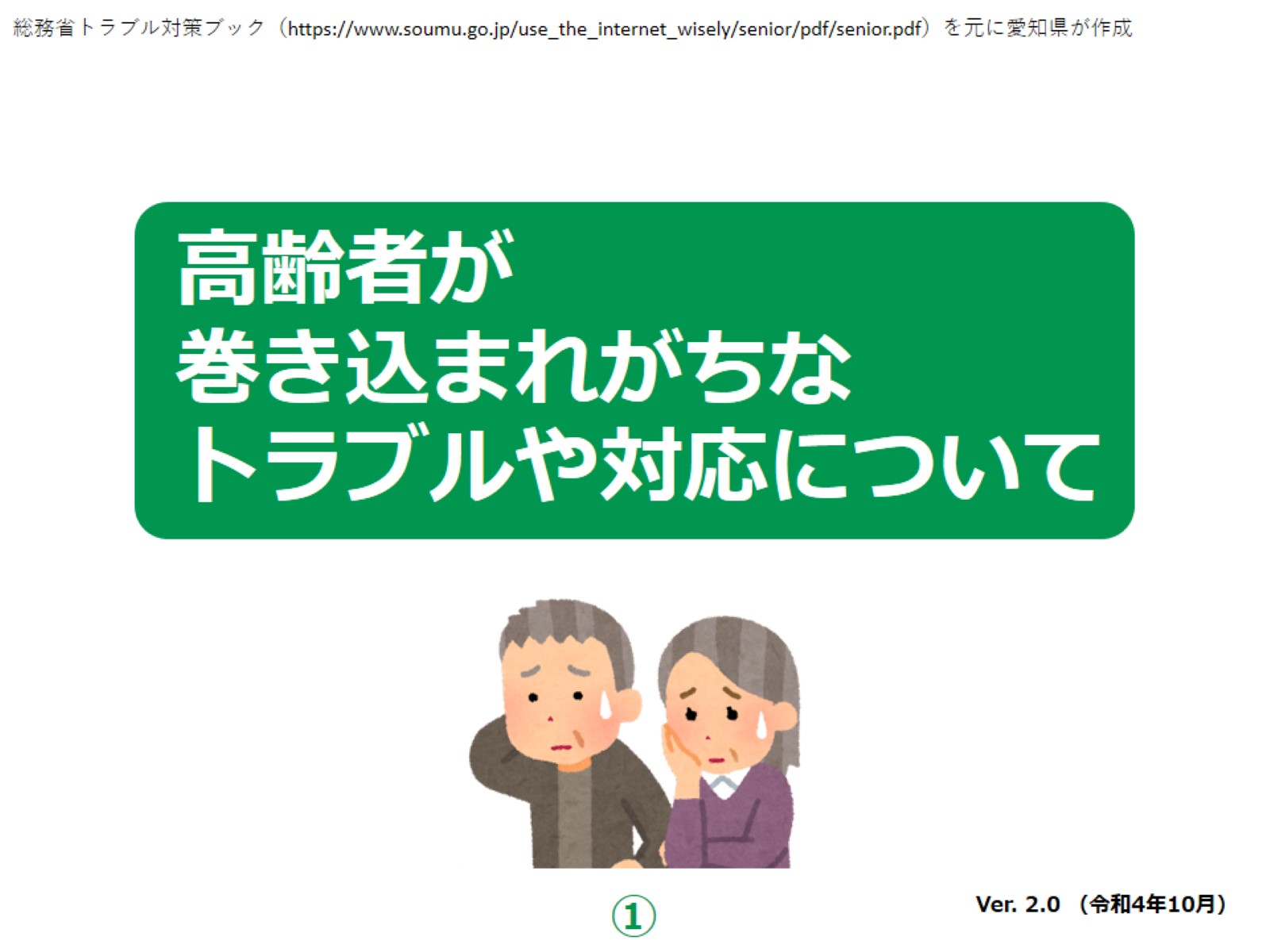 [Speaker Notes: みなさん、こんにちは。

この講座では、高齢者が巻き込まれがちなトラブルや対応について学びます。]
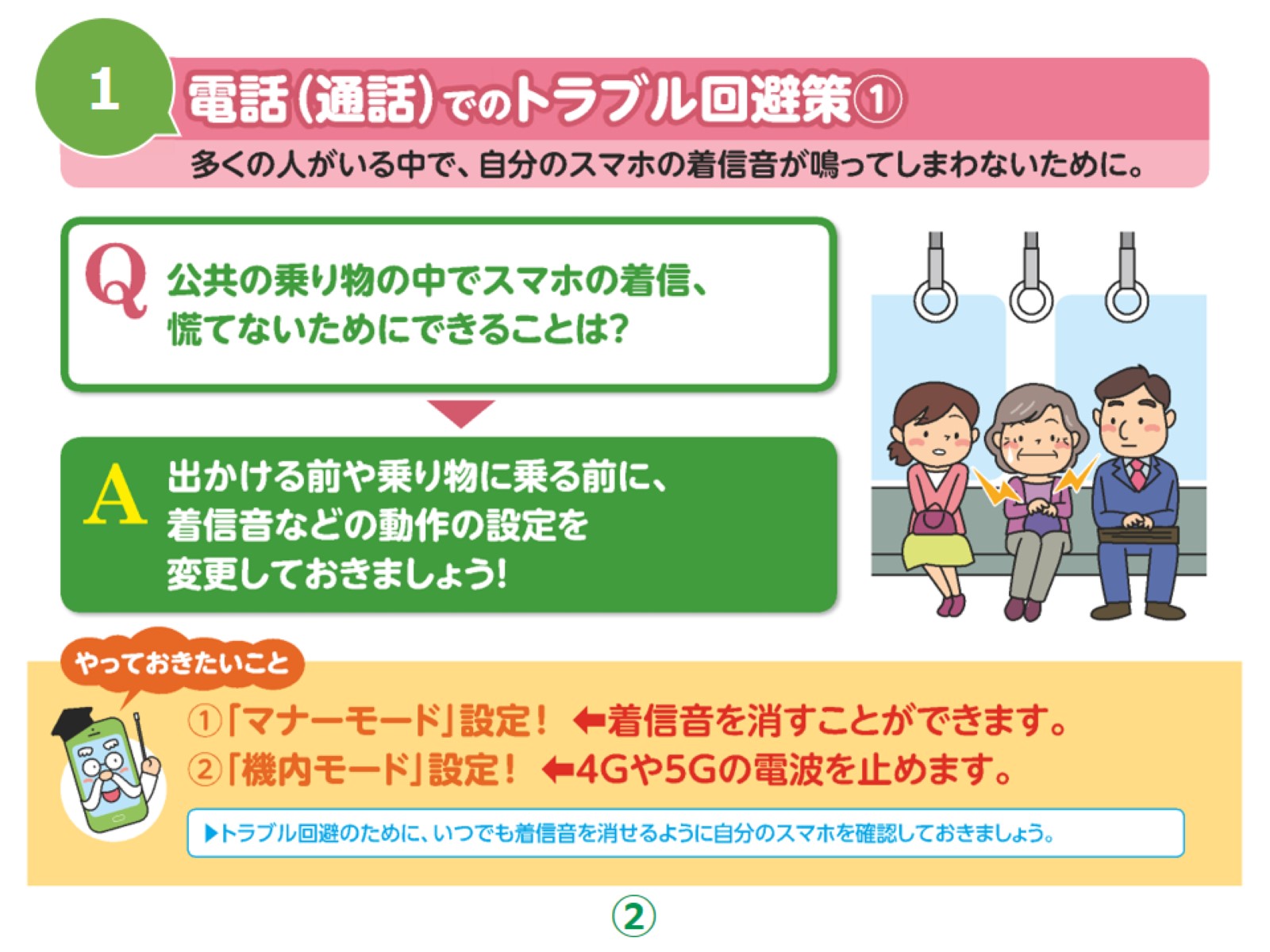 [Speaker Notes: 電話でのトラブル回避策についてお話していきます。

周りの⼈が多くいる公共の乗り物、例えばバスや電⾞でスマートフォンの着信⾳が鳴ってしまうと困りますよね︖

事前の回避策として、出かける前や乗り物に乗る前に着信⾳などの設定をチェックしておきましょう。

「マナーモード」に設定しておけば着信⾳を消すことができますし、「機内モード」に設定しておけば電波を遮断し、電話がかかってこないようにすることができます。]
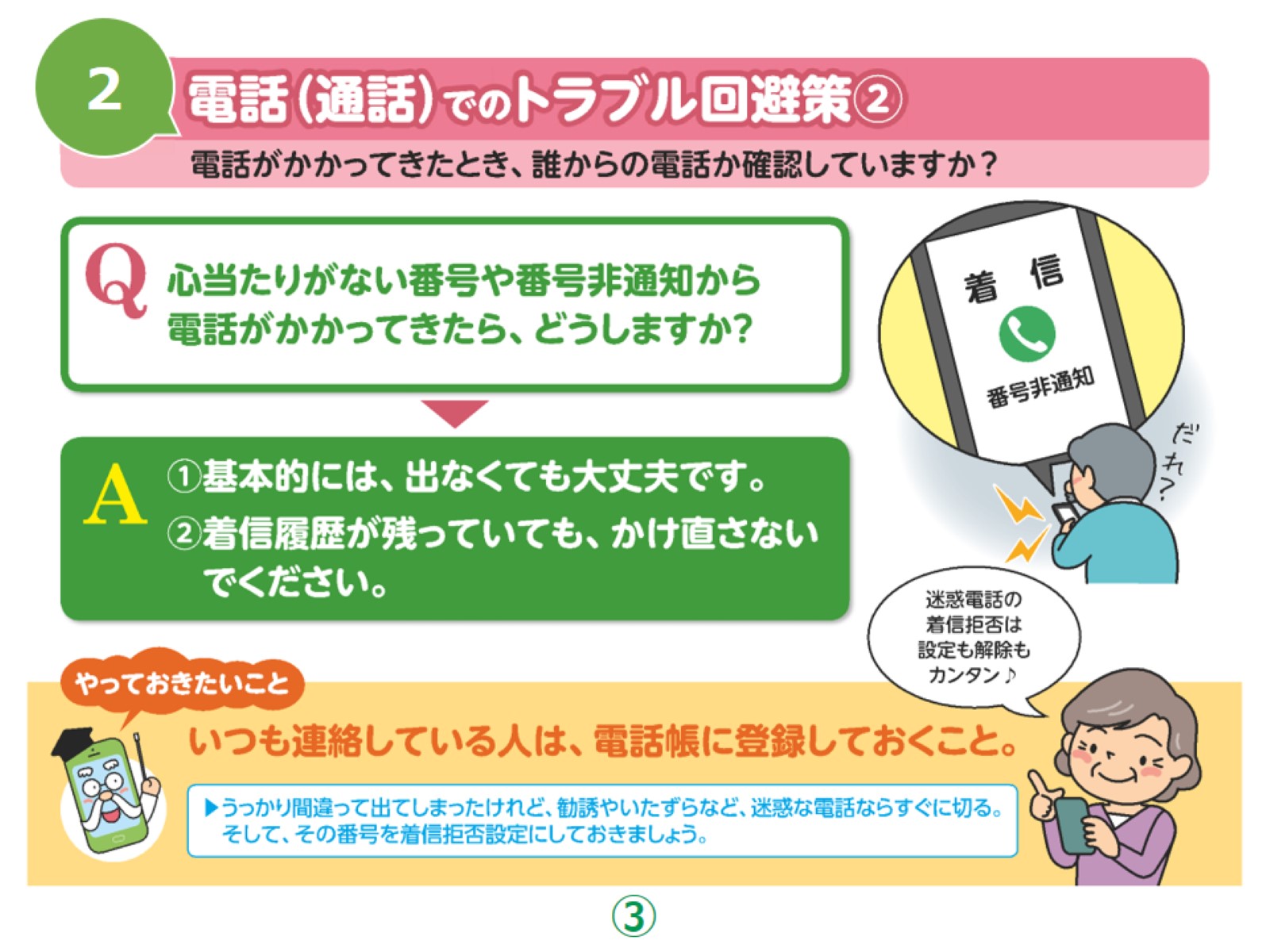 [Speaker Notes: 皆さんは電話がかかってきたとき、誰からの電話なのか、きちんと確認していますか。

例えば、⼼当たりがない番号や番号⾮通知の相⼿から電話がかかってくるとびっくりしますよね。

そんな場合は、電話に出なくても大丈夫です。

着信履歴に知らない番号からの着信が残っていても、かけ直さないようにしましょう。

事前にいつも連絡している⼈は電話帳にきちんと登録しておくことがおすすめです。

うっかり間違えて出てしまった場合や、かけてしまった場合は、すぐに切ってしまってもいいです。]
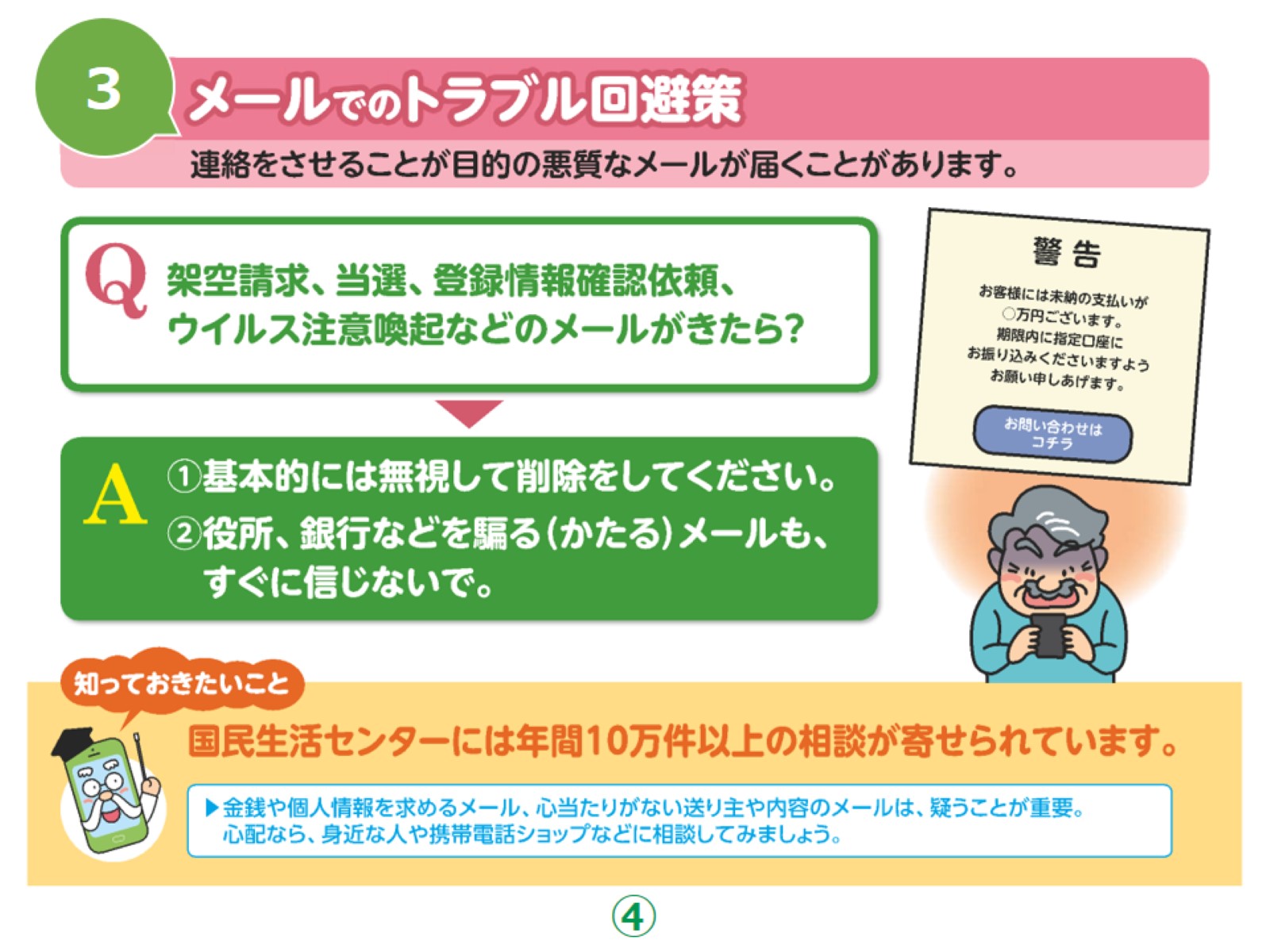 [Speaker Notes: メールでのトラブル回避策についてお話していきます。

架空請求や何かの当選情報、ウイルス注意喚起など、身に覚えのないメールが届くことがあります。

これらに関しては基本的には無視して削除してもらえれば大丈夫です。

国⺠⽣活センターには年間10万件以上の相談が寄せられています。

役所や銀⾏をかたるメールも中にはありますので、すぐには信じず慎重に対応しましょう。]
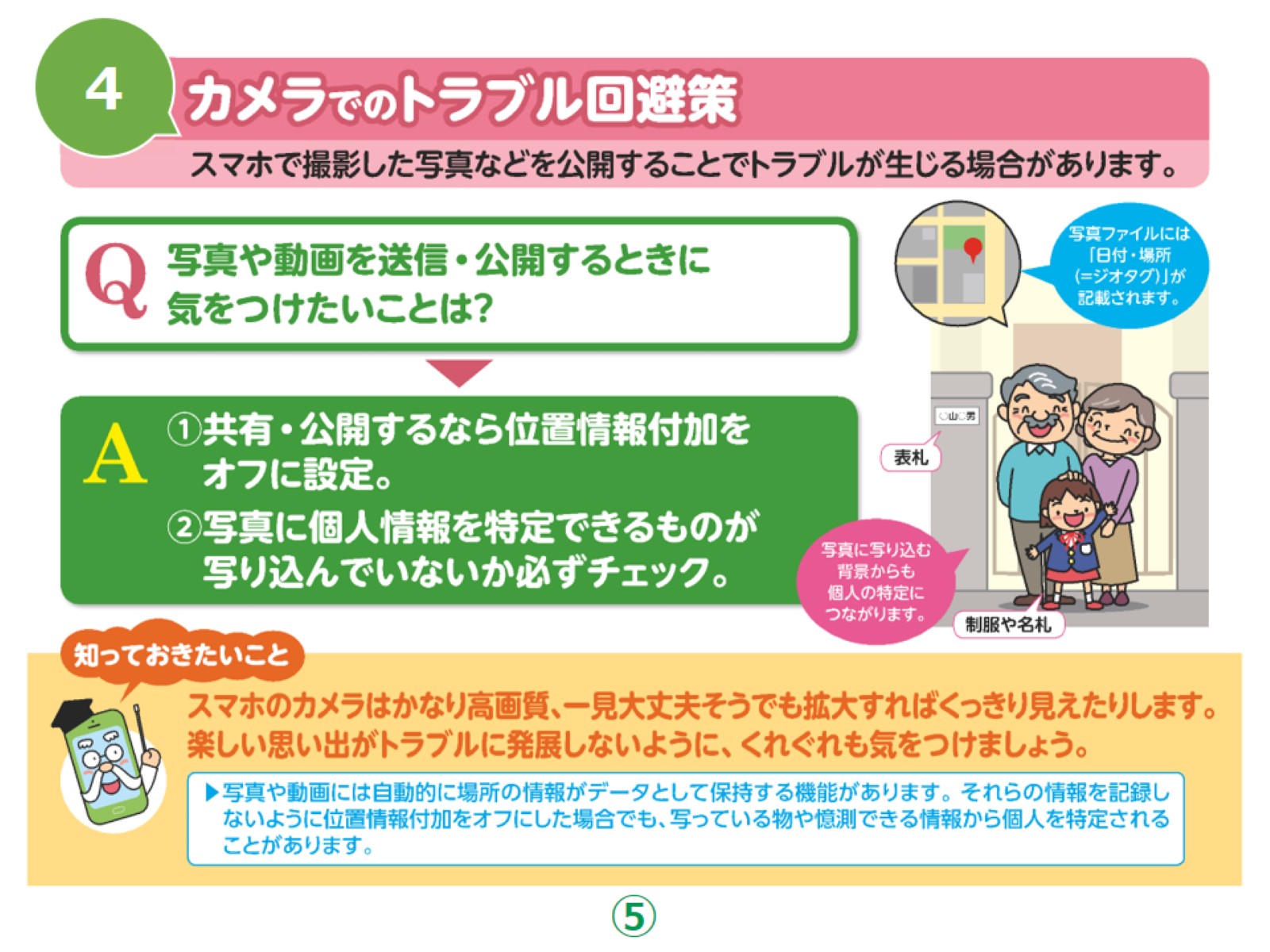 [Speaker Notes: カメラでのトラブル回避策についてお話していきます。

スマートフォンで撮影した写真や動画を送信・公開するときは、位置情報付加をオフに設定しましょう。

次に、写真に個⼈情報を特定できるものが写りこんでいないかを必ずチェックしましょう。

スマートフォンのカメラはかなり高画質です。

⼀⾒大丈夫そうに⾒えても拡大するとくっきり⾒えることもあります。

第三者に共有する際には細⼼の注意を払いましょう。]
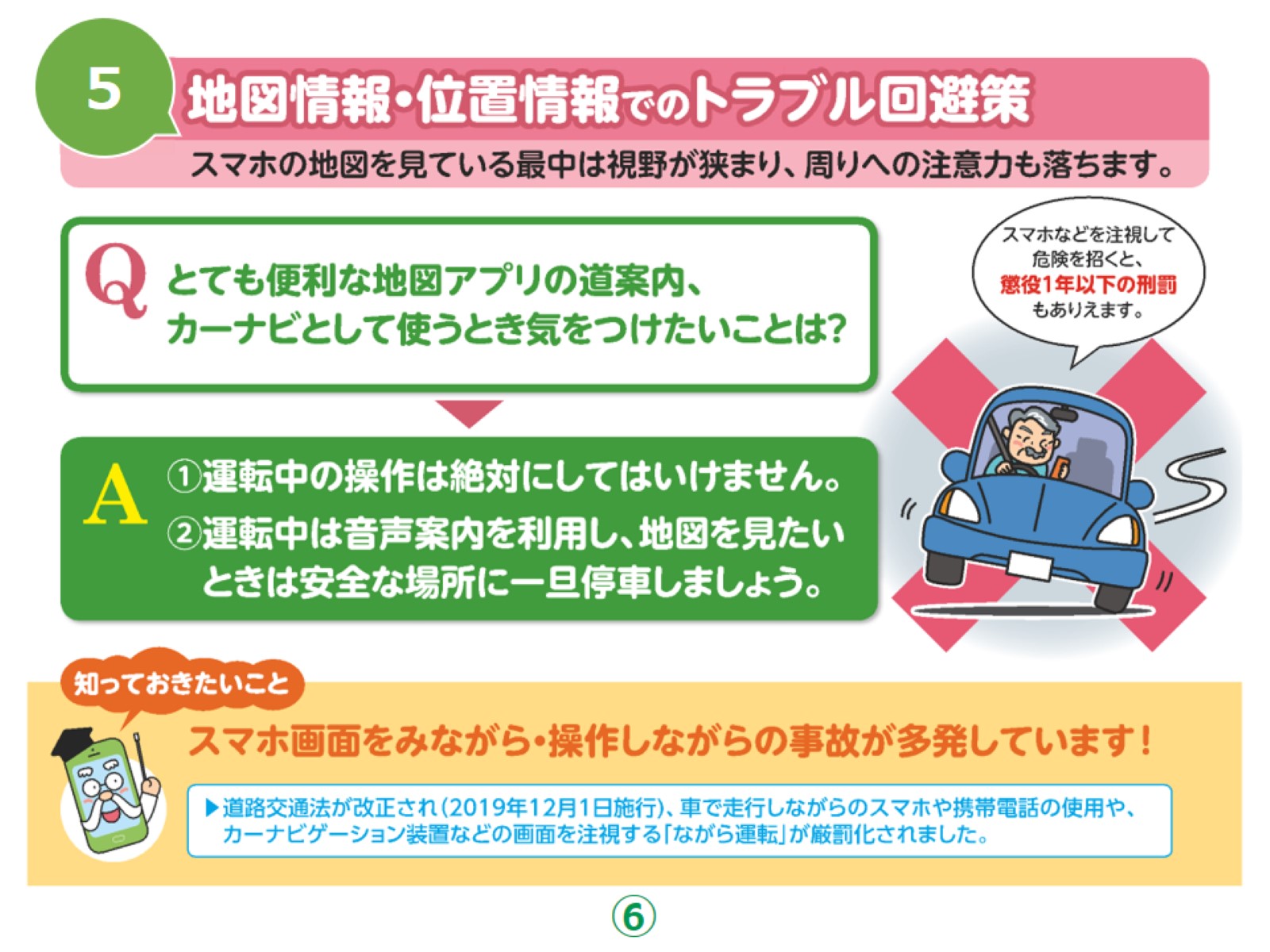 [Speaker Notes: 地図情報・位置情報でのトラブル回避策についてお話していきます。

スマートフォンのアプリの中でも、とても便利な地図アプリですが、道案内を使うときには注意が必要です。

まず、運転中の操作は絶対にしてはいけません。

運転中は⾳声案内を利⽤し、地図を⾒たいときは、安全な場所に⼀旦停⾞するようにしましょう。

最近は、スマートフォンの画⾯を⾒ながらの事故や、操作しながらの事故が多発しております。

皆さんも十分に気をつけてください。]
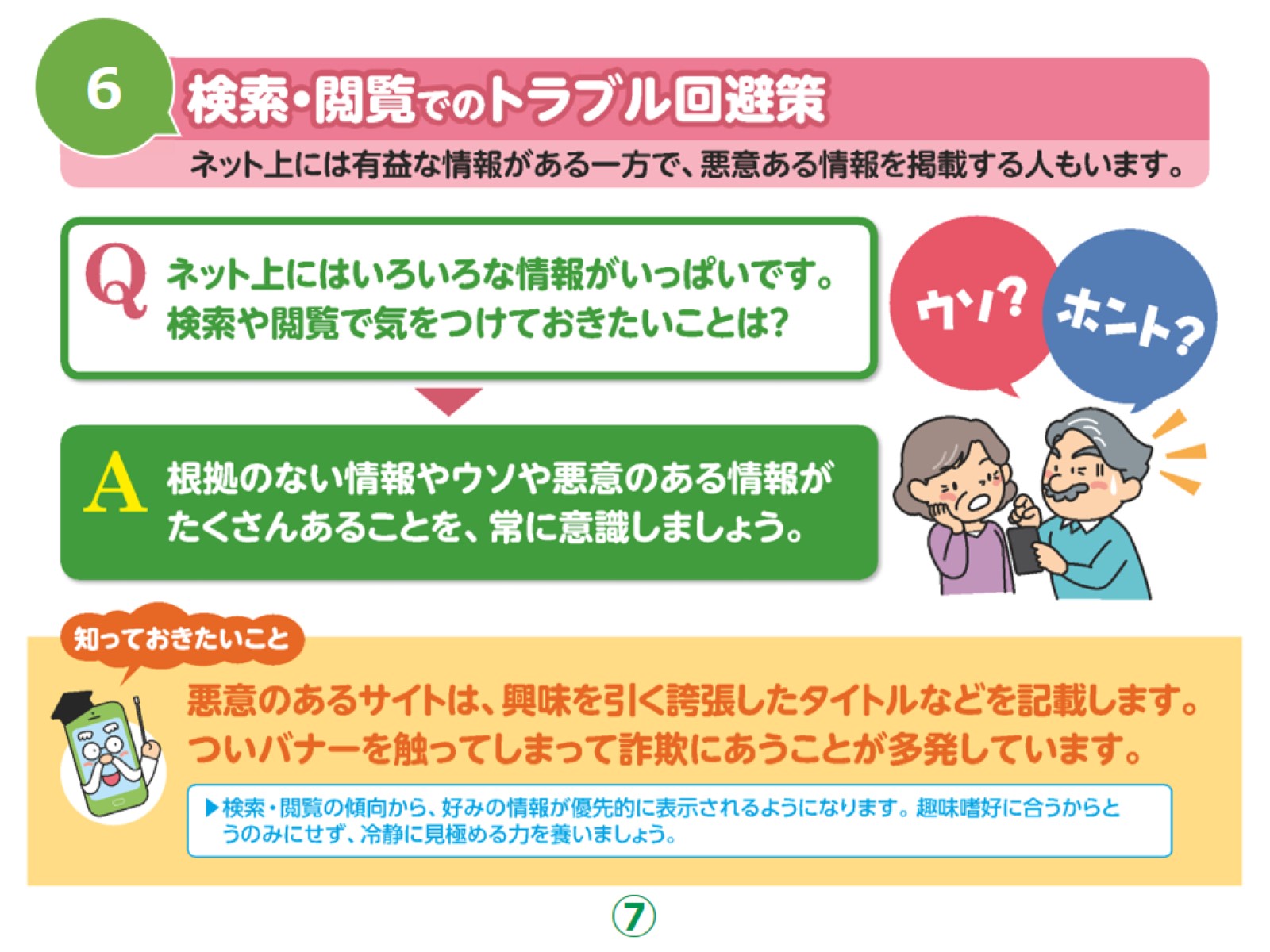 [Speaker Notes: 検索・閲覧でのトラブル回避策についてお話していきます。

スマートフォンで使う機能としてまず挙げられるのがインターネット検索です。

とても便利ですが、⼀⽅でインターネット上には有益な情報の他に悪意のある情報が掲載されていることもあります。

根拠のない情報や、ウソや、悪意のある情報がたくさんあることを意識するようにしましょう。

特に興味を引く誇張されたタイトルなどが掲載されていると、つい⾒てしまいますが、詐欺にあうこともあります。

冷静に⾒極める⼒を養いましょう。]
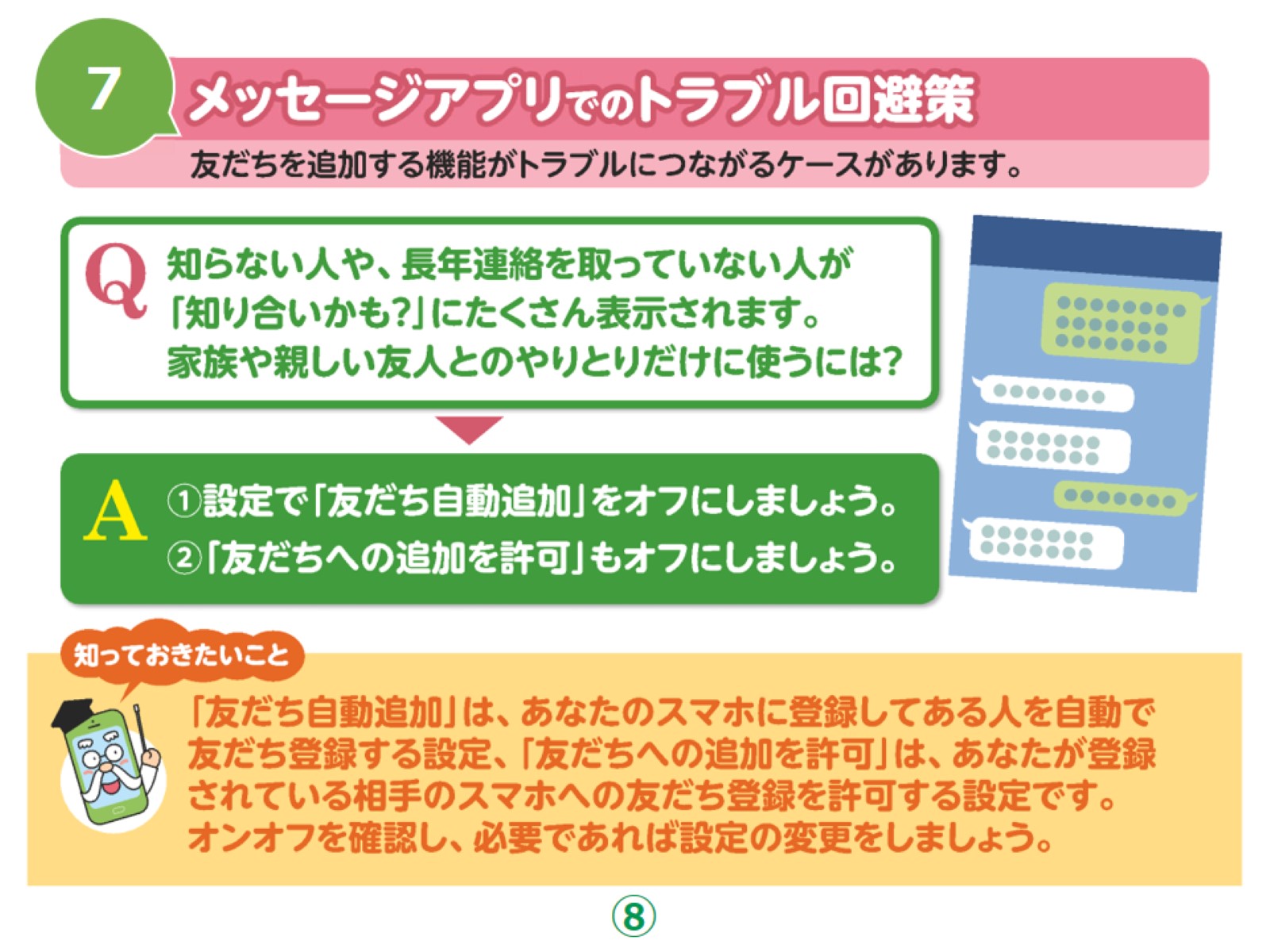 [Speaker Notes: メッセージアプリでのトラブル回避策についてお話していきます。

多くの⼈が利⽤しているメッセージアプリも設定によってはトラブルにつながる場合があります。

例えば、LINE（ライン）の場合では、知らない⼈や⻑年連絡を取っていない⼈が「知り合いかも︖」に表⽰されることがあります。

家族や親しい友⼈とのやりとりだけに使う場合、設定で「友だち自動追加」の機能や「友だちへの追加を許可」の機能をオフにすることがおすすめです。

これらの機能がオンになっていると、電話帳に登録している⼈や相⼿の電話帳に自分が登録されている場合に自動で友だち登録されます。

ご自身に合った設定をしていきましょう。]
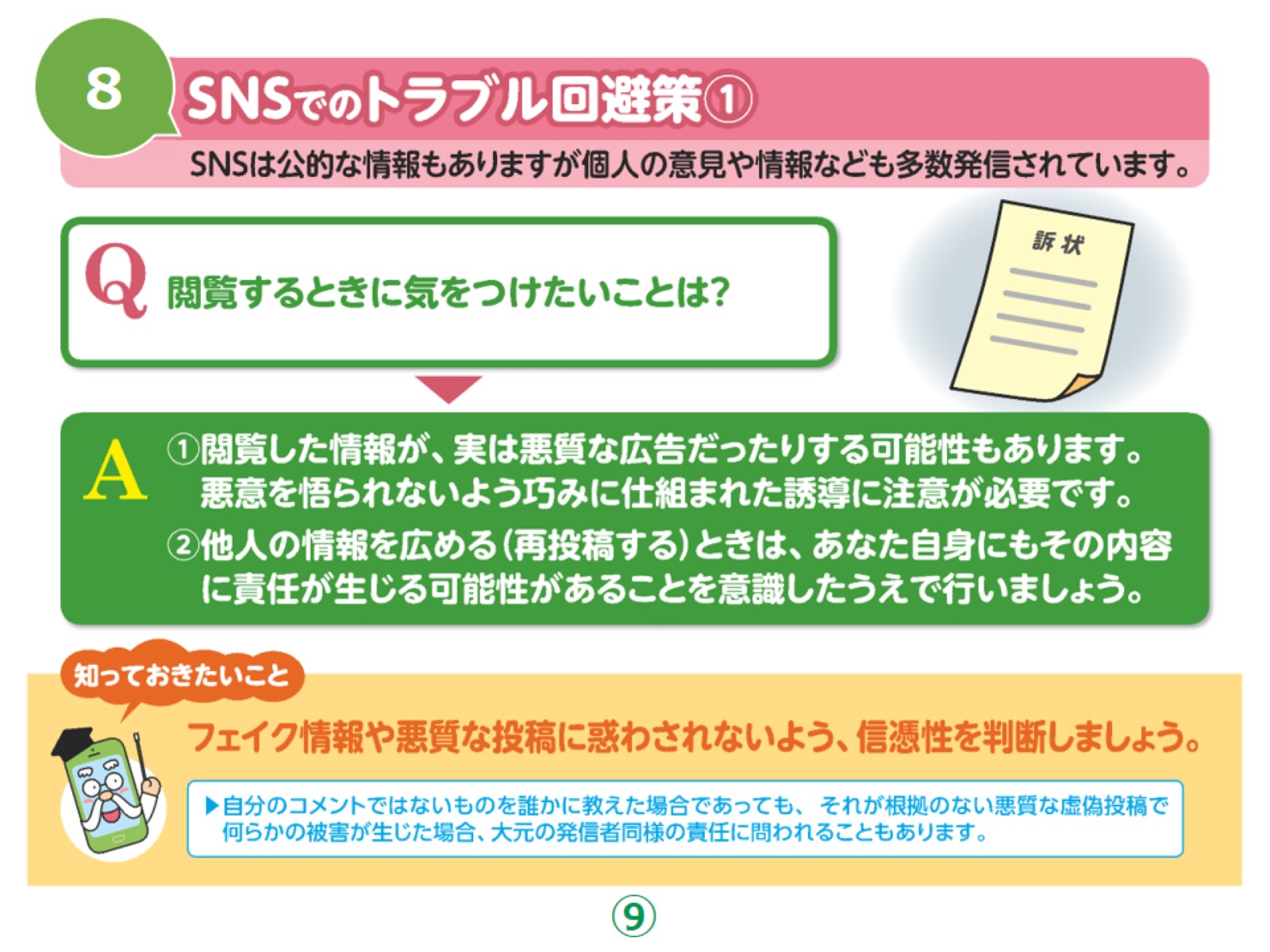 [Speaker Notes: SNS（エスエヌエス）でのトラブル回避策についてお話していきます。

スマートフォンでSNSを利⽤したいと考えている⽅もいるかもしれません。

SNSを閲覧する際は、⾒ている情報が悪質な広告だったりする可能性も十分にあります。

フェイク情報、いわゆるうその情報や悪質な投稿に惑わされないように、信頼できる情報かどうかきちんと⾒極めましょう。]
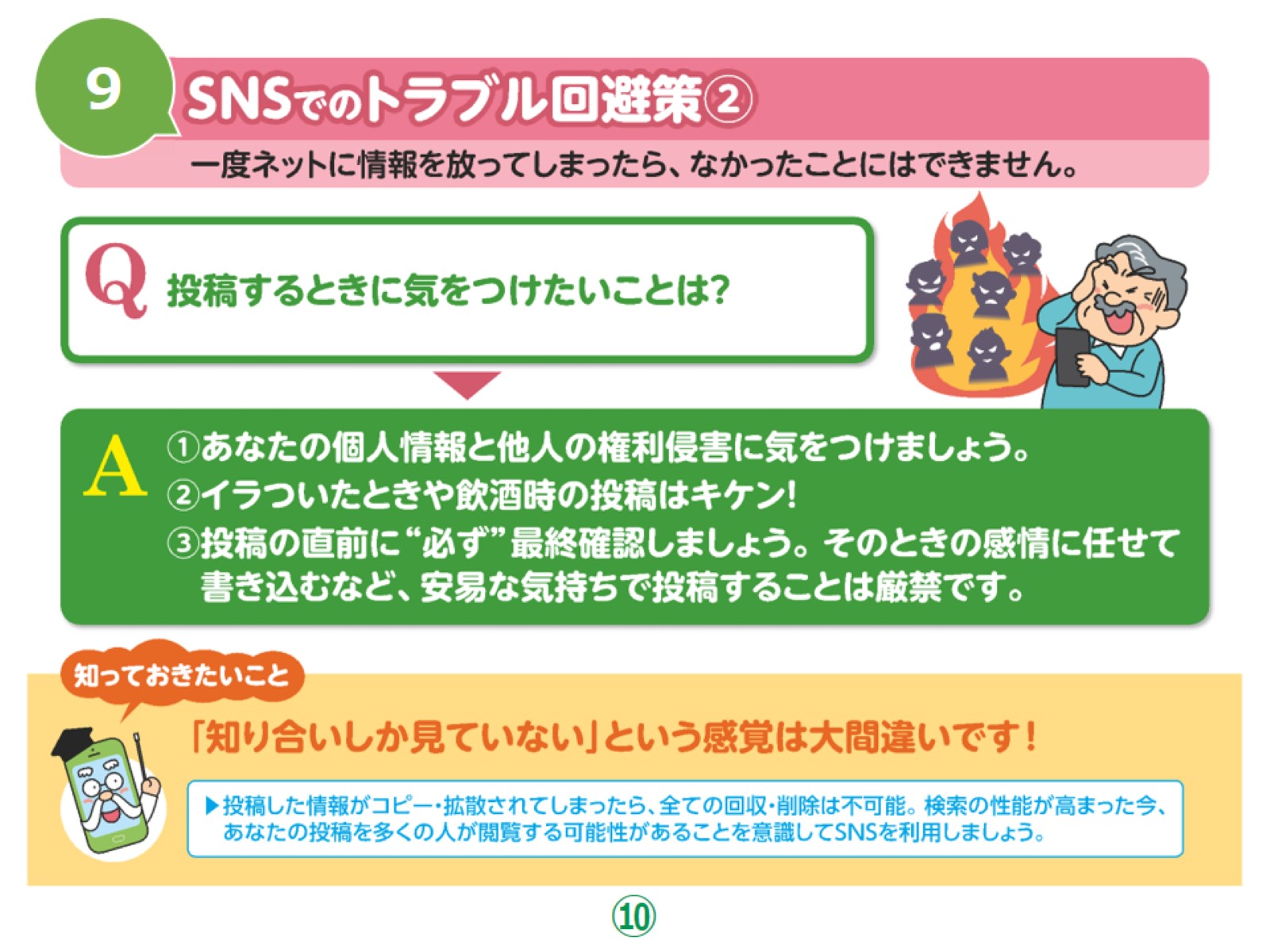 [Speaker Notes: 他にもSNSで投稿する際には気をつけておきたいことがいくつかあります。

もし不適切な投稿をしてしまったら、それらをすぐに削除しても、コピーや拡散がされていれば、ずっとインターネット上に残ってしまいます。

大切なのは投稿の直前に最終確認をすることです。

そのときの感情に任せて書き込んだり、安易な気持ちで投稿するのは危険です。

SNSは知り合いしか⾒ていないという感覚に陥りやすいですが、他⼈も⾒ている危険性があることを、忘れないようにしましょう。]
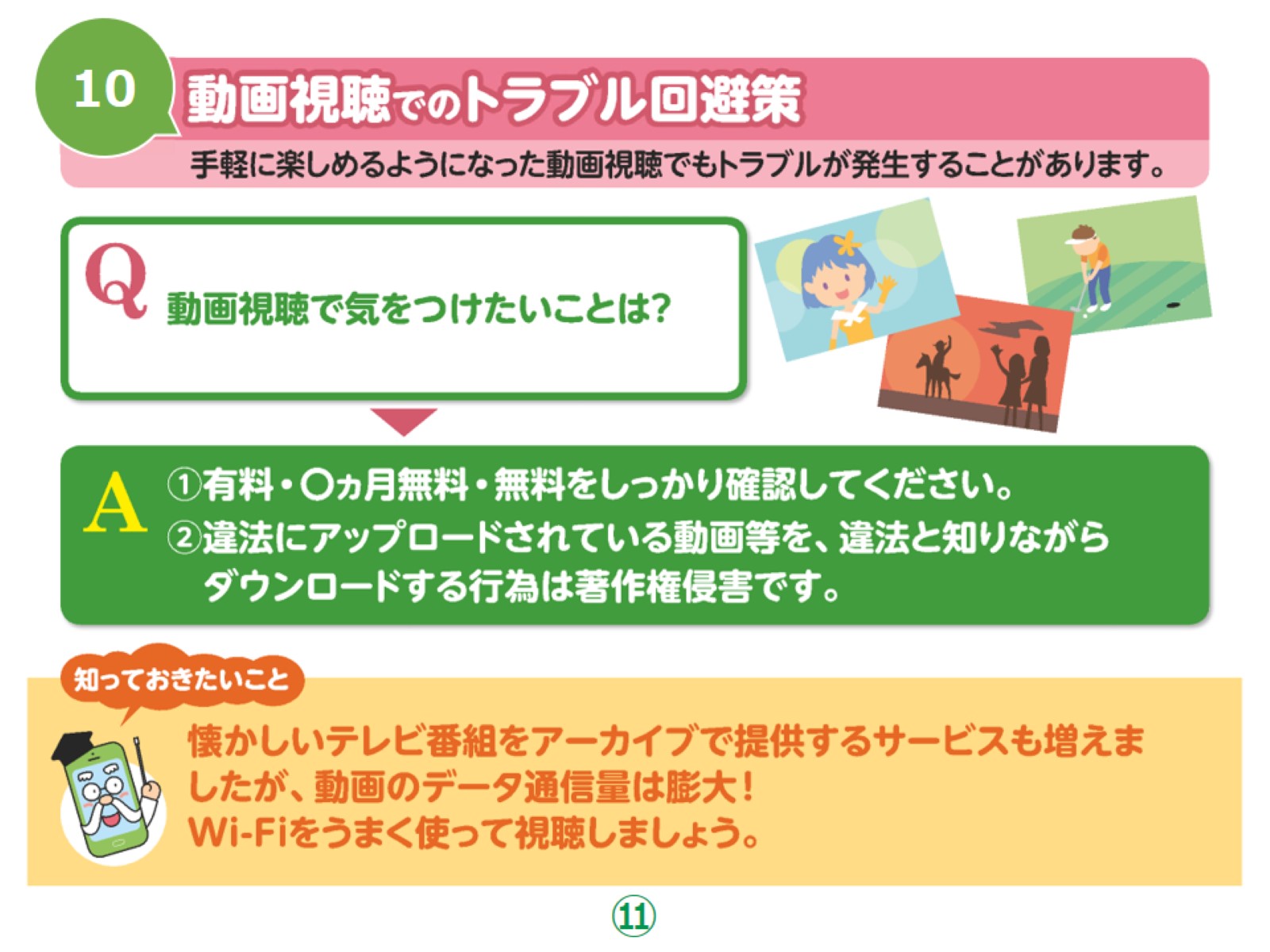 [Speaker Notes: 動画視聴でのトラブル回避策についてお話していきます。

最近では、スマートフォンで動画を視聴される⽅も増えてきました。

動画視聴サイトの中には有料・無料・何ヶ⽉無料など料⾦設定が細かく分かれているものもあるので、登録前に必ず確認しましょう。

また、中には違法に掲載されている動画もあります。

違法と知りながらスマートフォンに取り込む⾏為は著作権侵害にあたりますので気をつけましょう。

動画視聴のデータ通信料は膨大になることが多いので、Wi-Fi（ワイファイ）をうまく利⽤しましょう。]
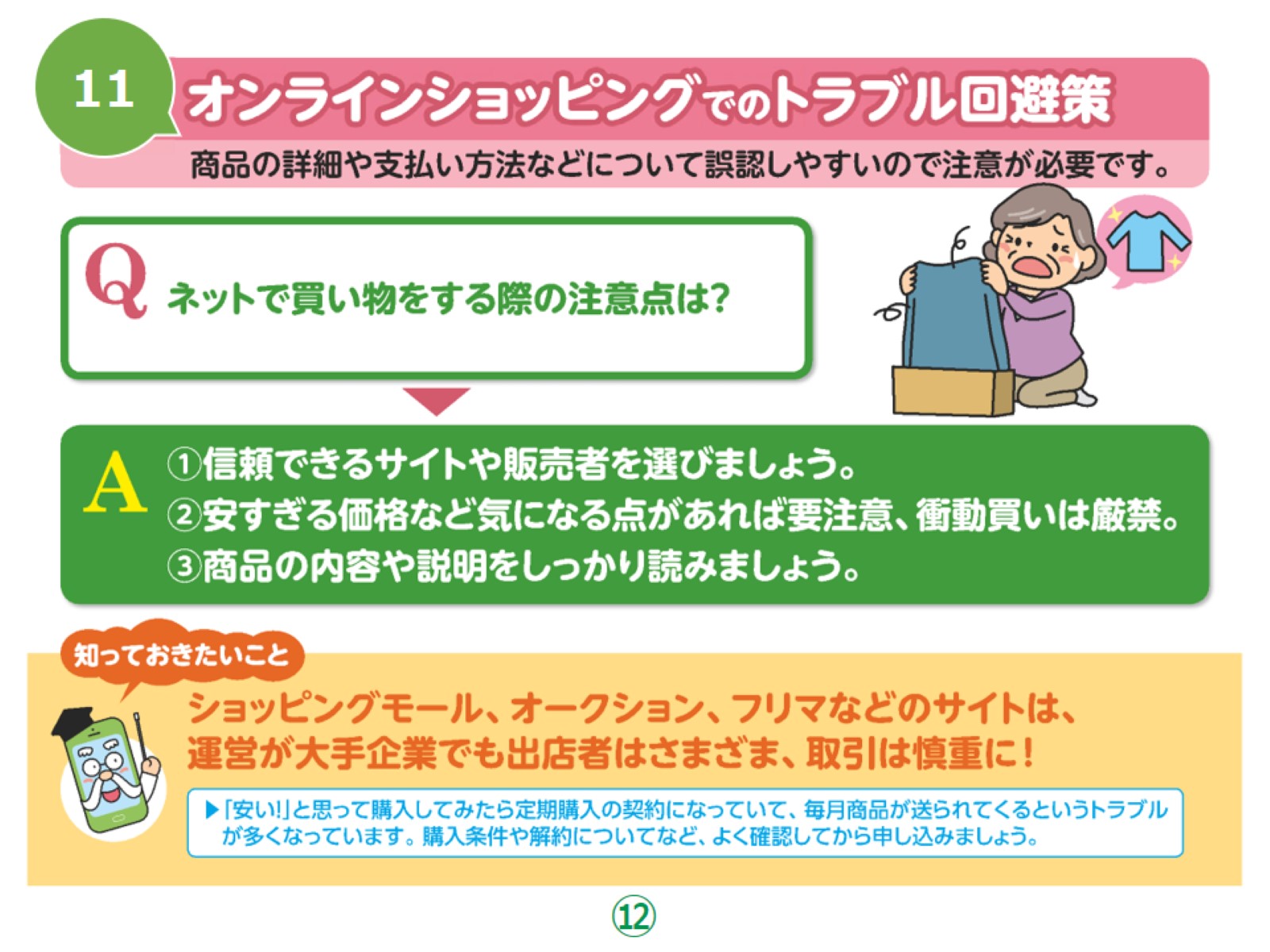 [Speaker Notes: オンラインショッピングでのトラブル回避策についてお話していきます。

最近利⽤される⽅が増えてきたサービスの中にオンラインショッピングがあります。

皆さんの中にも既に利⽤されている⽅、これから挑戦しようと考えている⽅がいるかもしれません。

ネットでお買い物をする際には、まず信頼できるサイトや販売者を選ぶことが大切です。

また、安すぎる価格など少しでも気になる点があれば、商品の内容や説明をしっかり読むことも大切です。

ショッピングモールやオークションサイトなどは、運営元が大⼿企業であっても出店者はさまざまです。

取引は慎重に⾏いましょう。

高齢者が巻き込まれがちなトラブルや対応についての講座は以上です。]